*
Workflow Automation
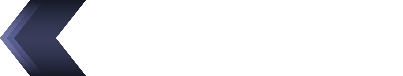 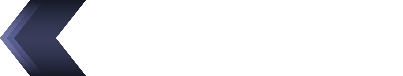 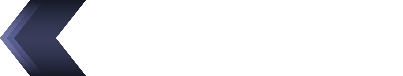 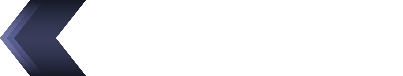 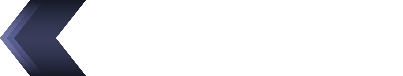 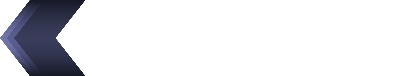 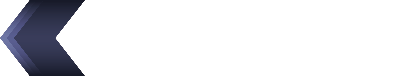 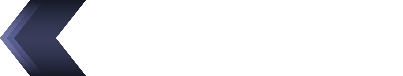 The Internet has changed our lives
Plenty of web services
Software automators
Connect all services
？
？
？
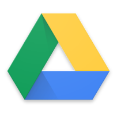 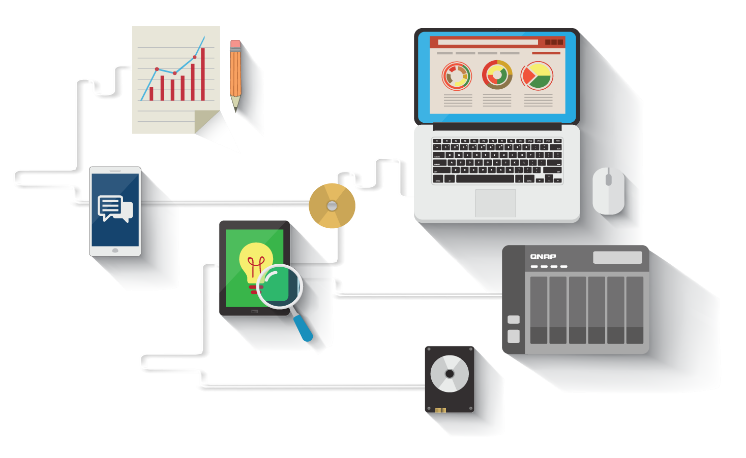 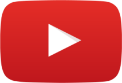 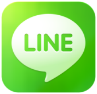 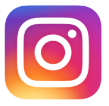 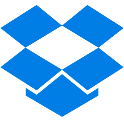 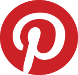 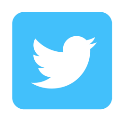 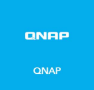 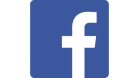 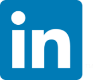 What is IFTTT
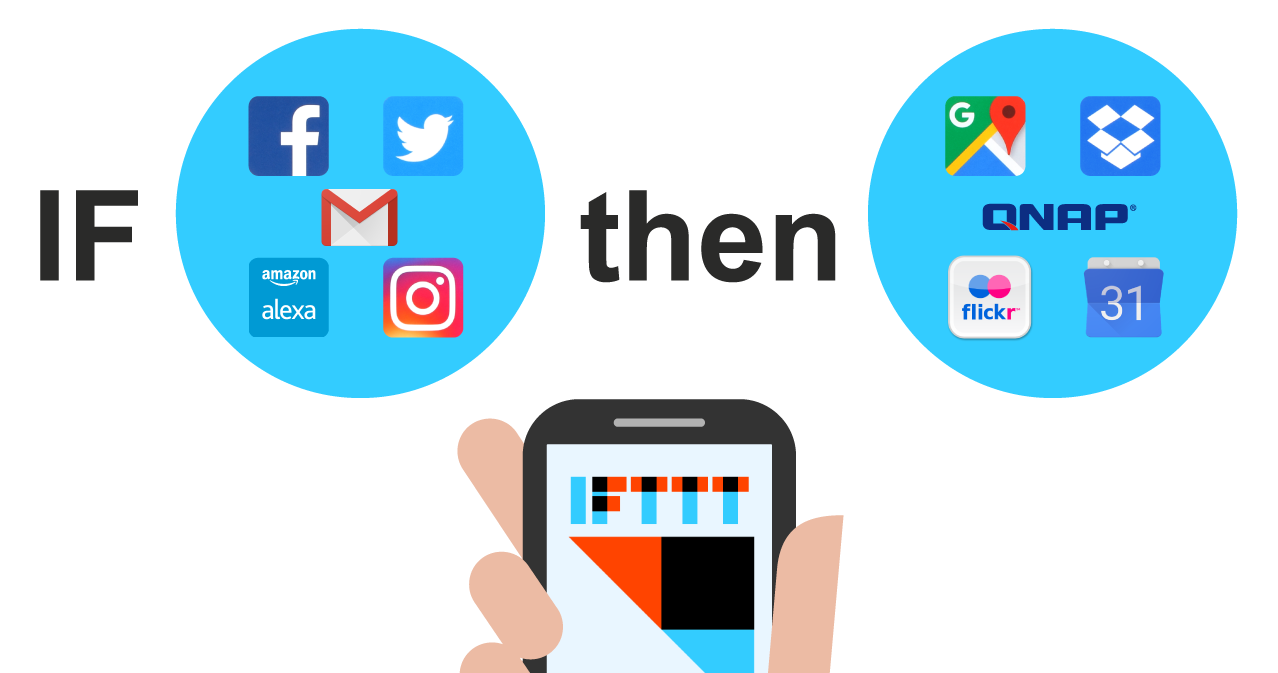 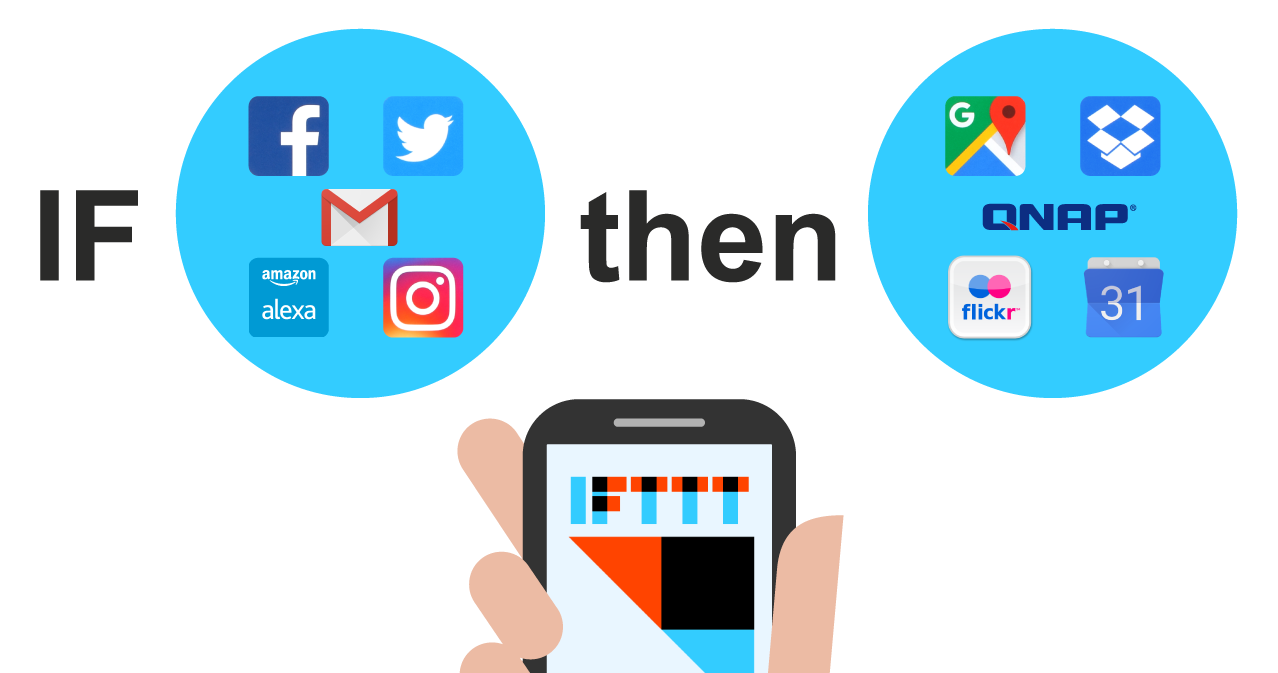 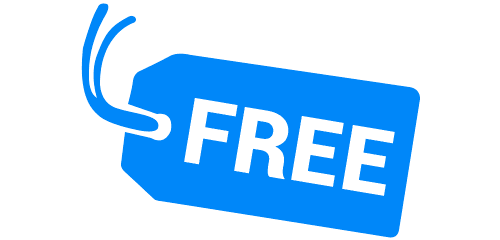 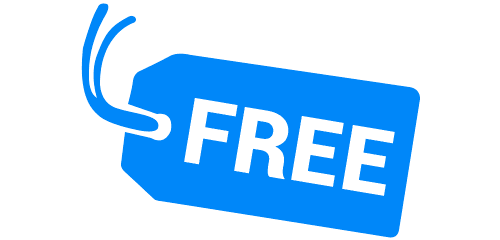 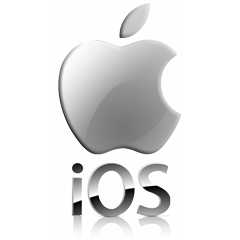 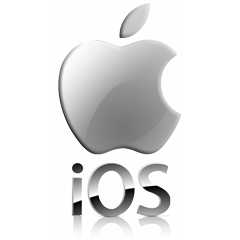 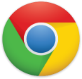 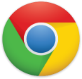 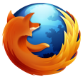 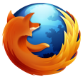 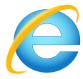 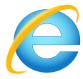 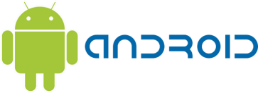 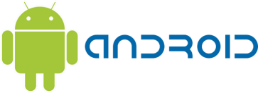 What is IFTTT
IF This Then That
Trigger is the THIS part in IFTTT
Action is the THAT part in IFTTT
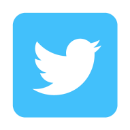 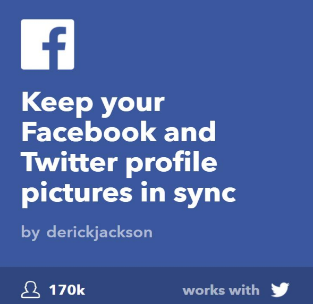 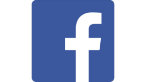 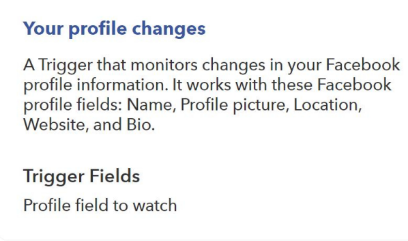 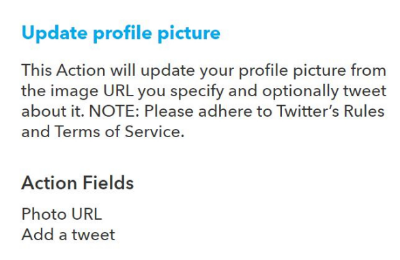 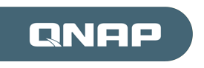 About IFTTT Agent
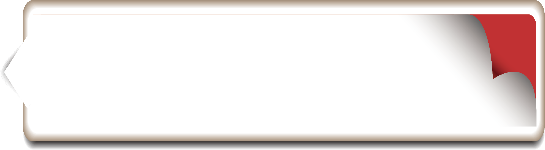 An app on QNAP NAS that communicates with IFTTT via myQNAPCloud
Authenticate with QID
Connect IFTTT account with QNAP
All NAS registered 
with QID
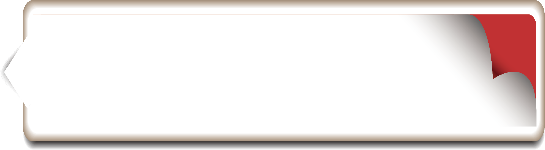 Ensures execution of NAS related triggers and actions
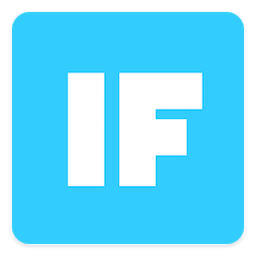 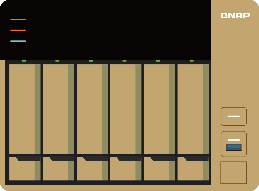 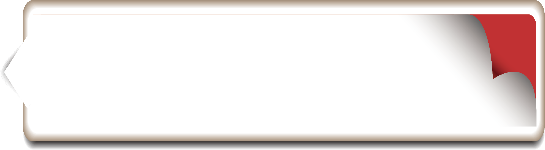 Display logs of triggers and actions executed on the NAS
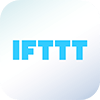 QNAP Service
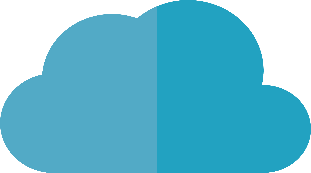 myQNAPcloud
Prerequisites
How to begin
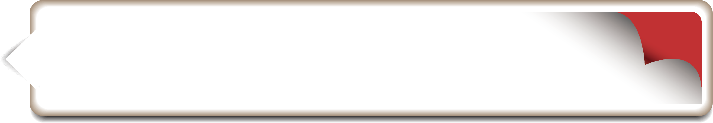 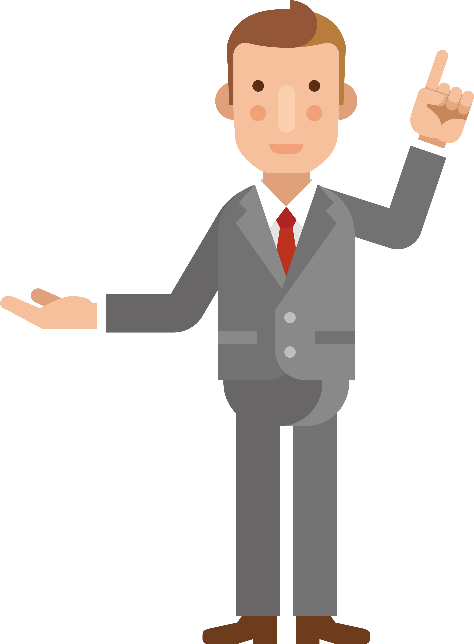 An IFTTT account
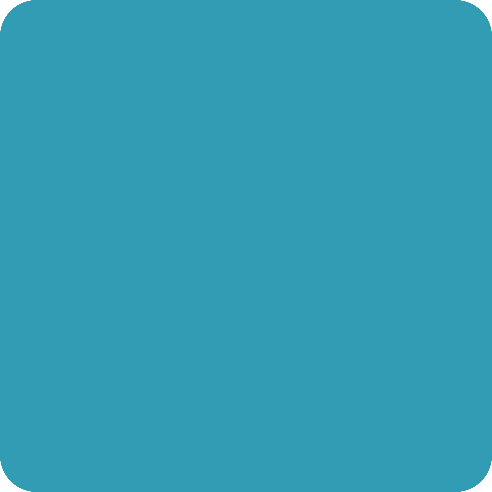 A QNAP NAS with QTS 4.2.2 and newer
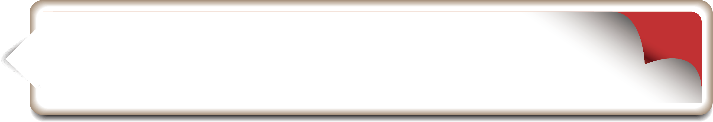 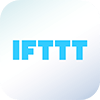 IFTTT Agent installed on your NAS
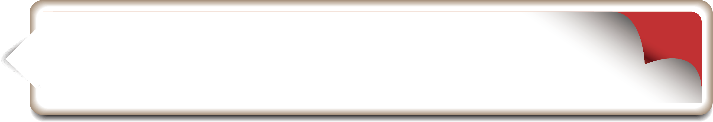 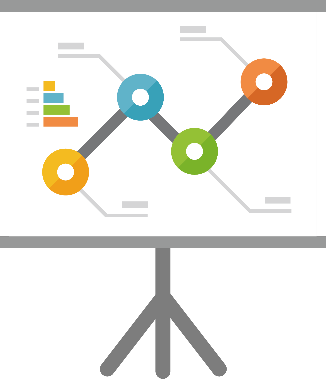 A myQNAPcloud account (QID)
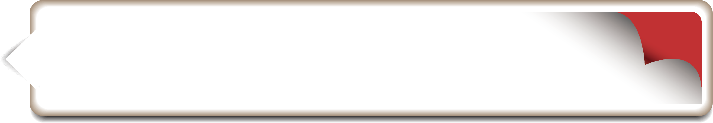 NAS registered with your myQNAPcloud account (QID)
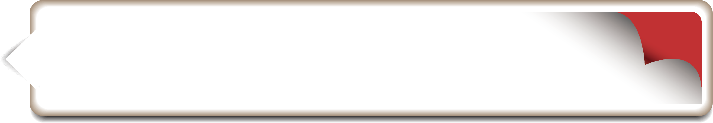 How to begin: QNAP service
How to begin
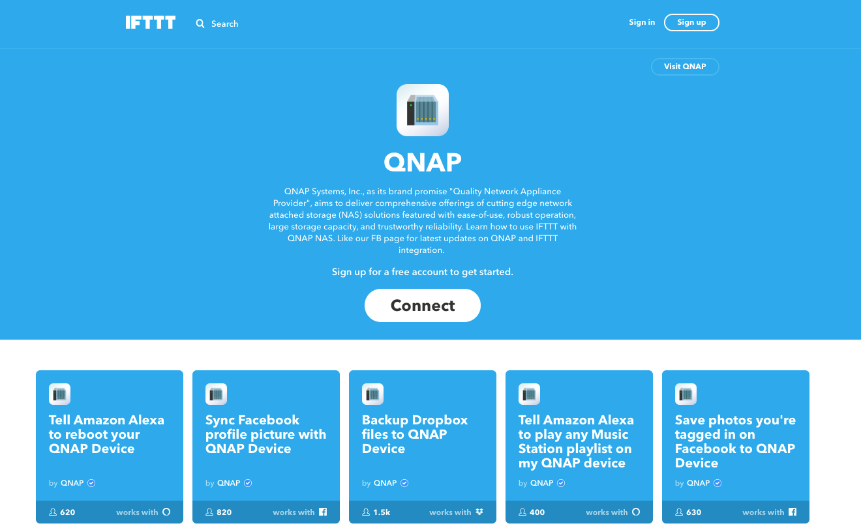 01
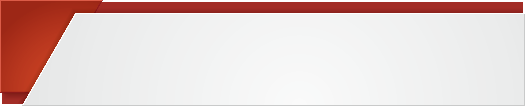 Go to https://ifttt.com/qnap
02
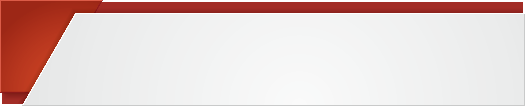 Click on the Connect button
myQNAPcloud authentication
How to begin
02
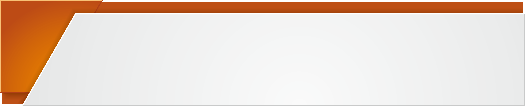 Login with QID
01
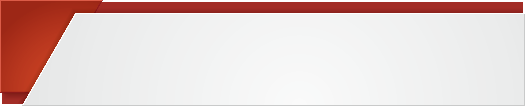 myQNAPcloud authentication
03
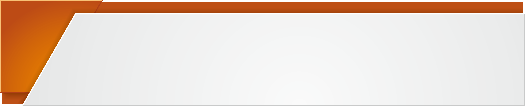 List of NAS registered with this QID
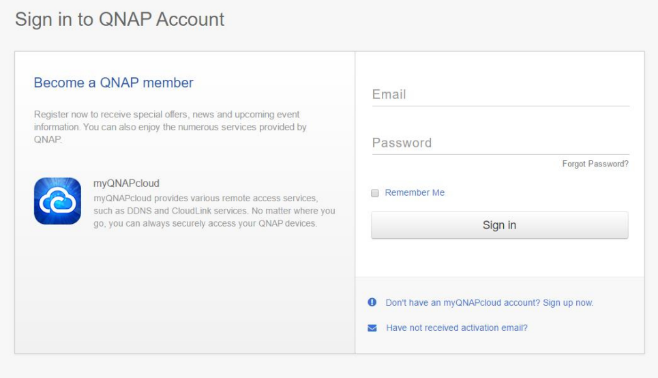 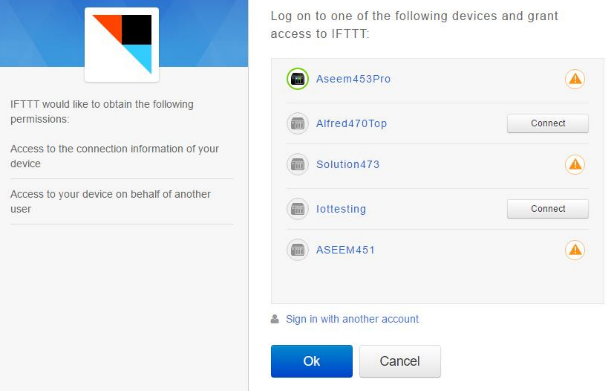 myQNAPcloud authentication
How to begin
04
06
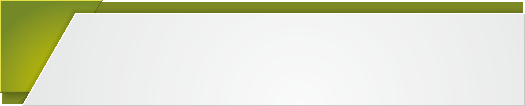 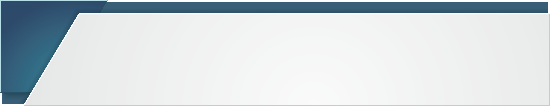 List of NAS connected with IFTTT
Connect with any NAS
05
07
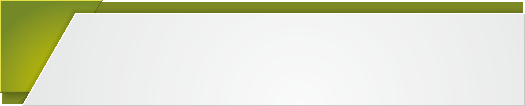 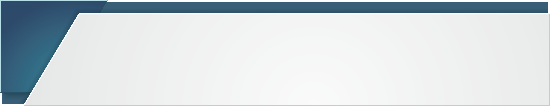 Click OK to complete connection
Enter NAS credentials
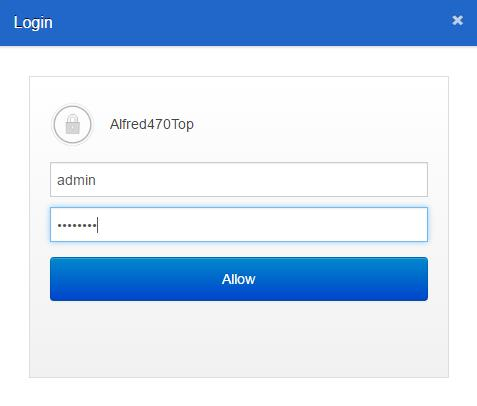 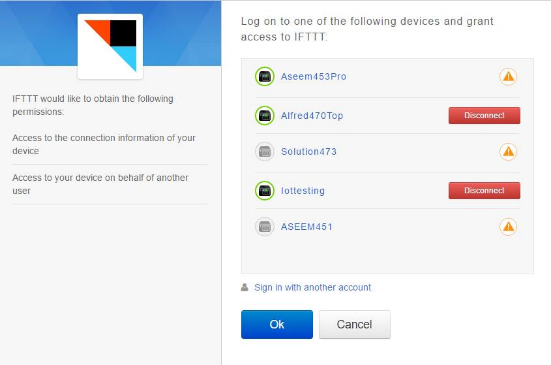 Configure applets
How to begin
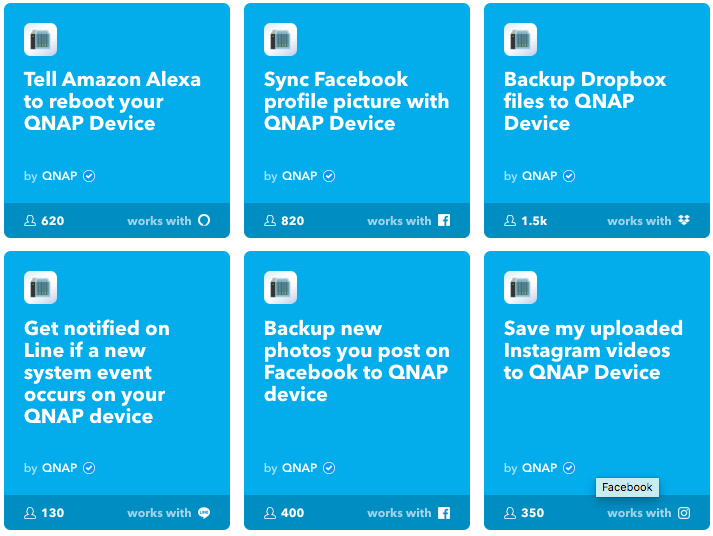 01
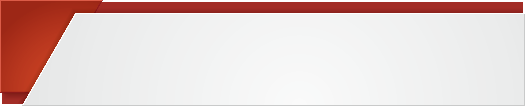 Directly use QNAP published applets
02
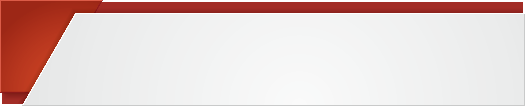 Check on QNAP service page
03
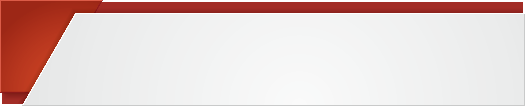 Select any applet
Configure applets
How to begin
04
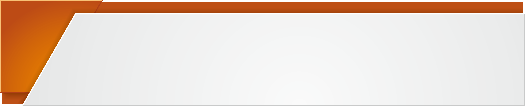 Turn the applet on
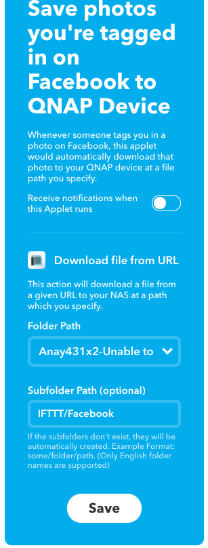 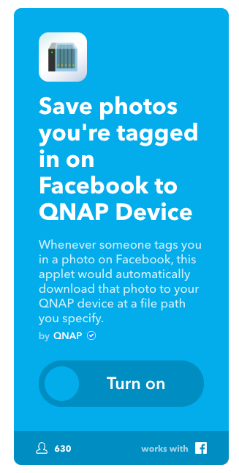 05
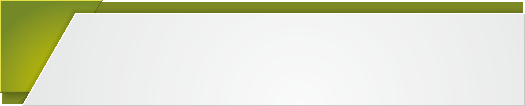 Configure
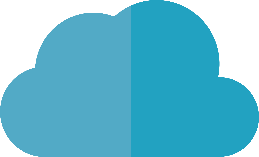 About IFTTT Agent
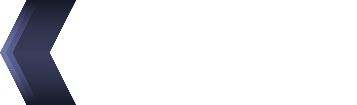 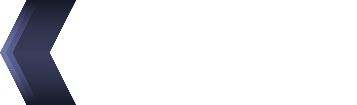 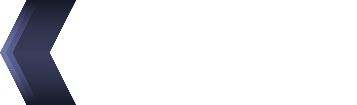 One IFTTT account can link with many NAS under the same QID
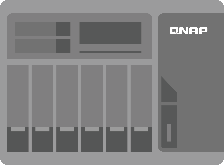 NAS 1
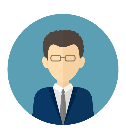 User A
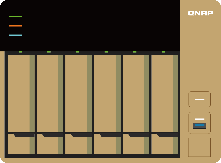 NAS 2
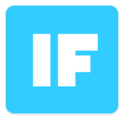 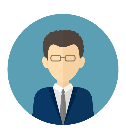 QID
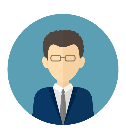 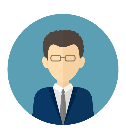 IFTTT
User A
User A
User A
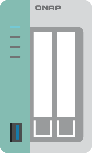 NAS 3
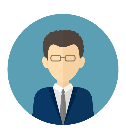 User A
myQNAPcloud
Purposes of IFTTT Agent
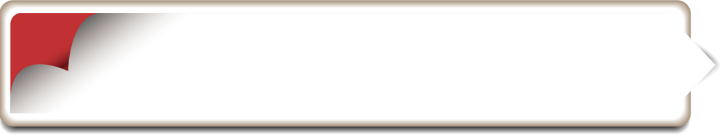 Automate daily menial tasks on NAS
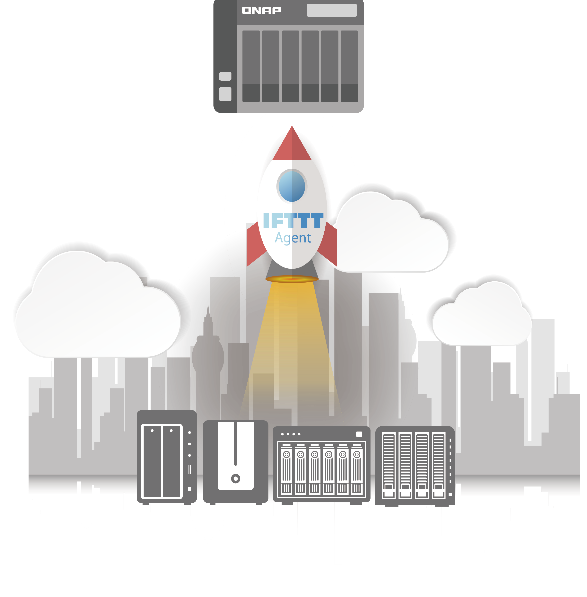 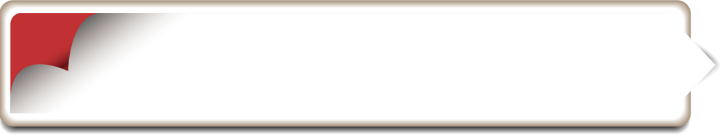 Save your precious time
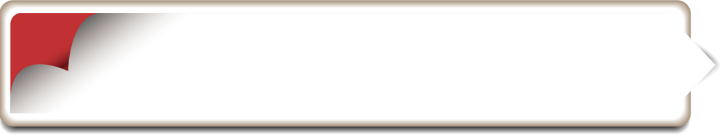 Skyrocket NAS productivity
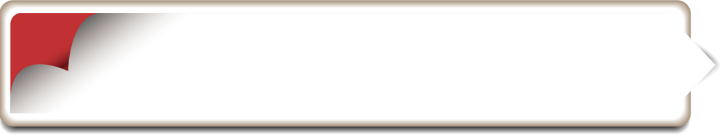 Best NAS in the market
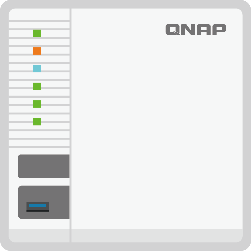 User Scenarios for IFTTT Agent
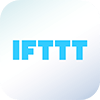 User Scenarios for IFTTT Agent
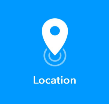 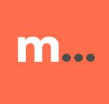 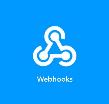 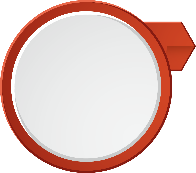 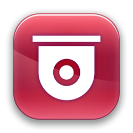 SMARTer and SAFEr Surveillance Experience
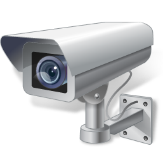 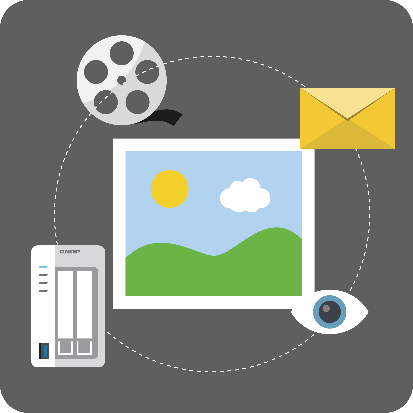 If motion is detected outside my door using motion sensor (via Webhooks) or ManyThing, then
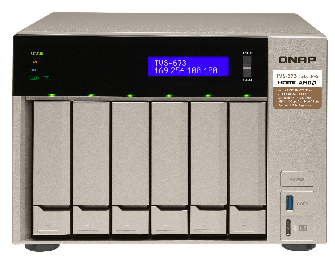 Take a picture of that moment using Surveillance Station camera
Save this photo on the NAS
Send the photo to me via email
Start recording using my Surveillance Station
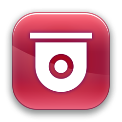 User Scenarios for IFTTT Agent
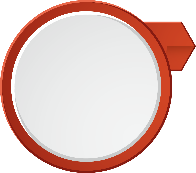 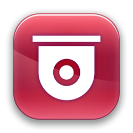 SMARTer and SAFEr Surveillance Experience
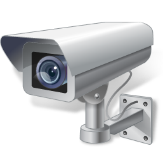 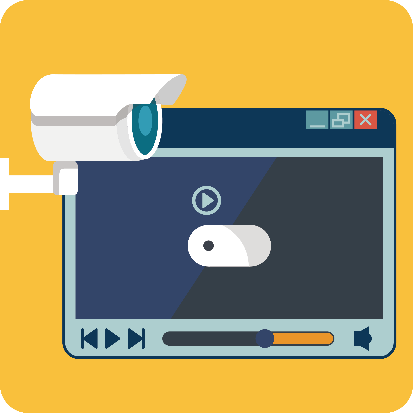 Whenever I leave home, start recording my surveillance station camera
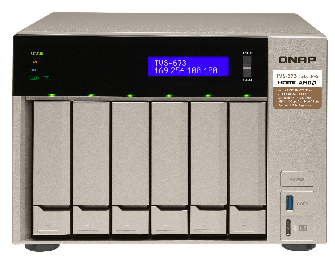 Whenever I enter home, stop recording my surveillance station camera
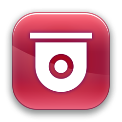 User Scenarios for IFTTT Agent
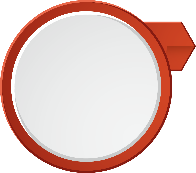 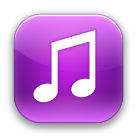 USER COOL Music Station experience for      your SMART HOME
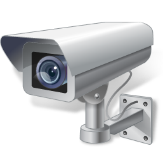 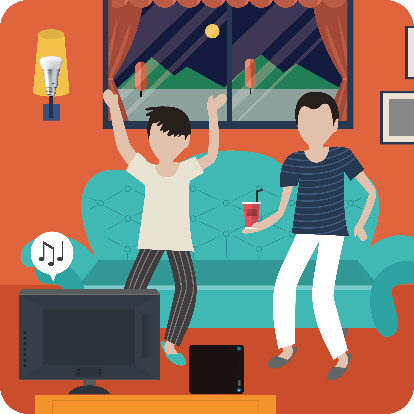 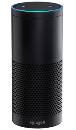 Tell Amazon Alexa to start party mode
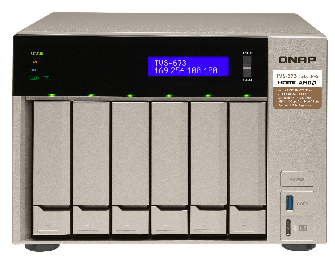 Start playing the music station playlist named ‘Party’
Change the color of your Philips Hue light bulb to change to party ambience
Switch to the next song using Amazon Alexa
Stop playing the music if I have to make a call
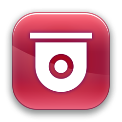 User Scenarios for IFTTT Agent
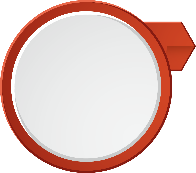 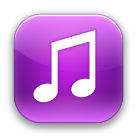 USER COOL Music Station experience for         your SMART HOME
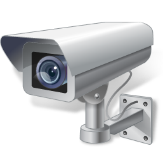 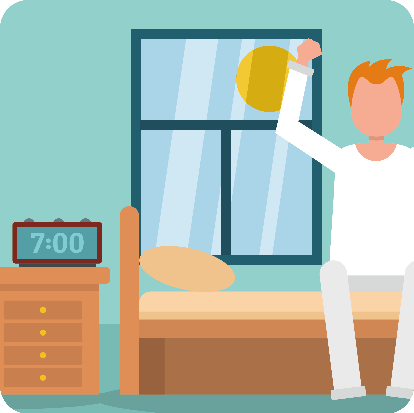 Every morning set an alarm using Music Station to wake you up
Every morning play yoga music playlist on my Music Station
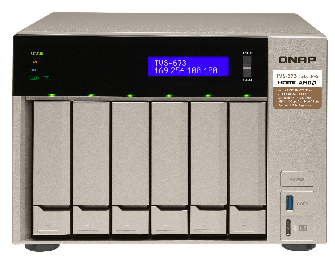 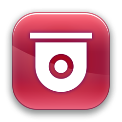 User Scenarios for IFTTT Agent
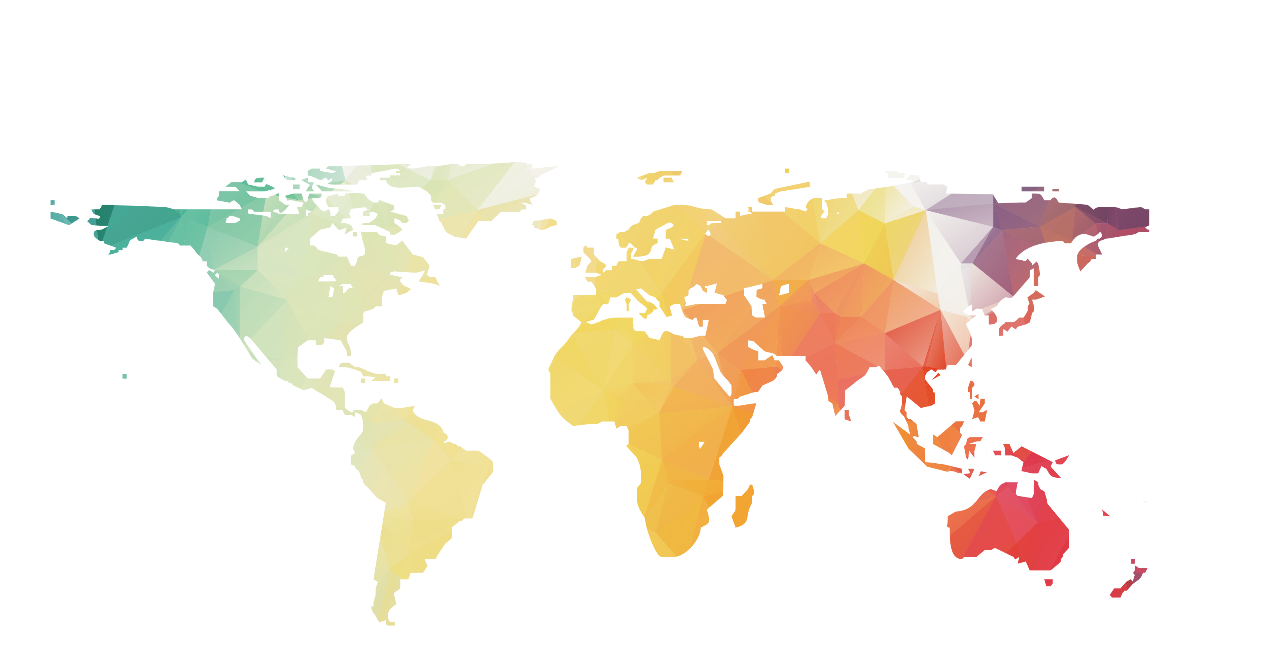 Make the most of your vacation. Take photos and smartly back up on the NAS
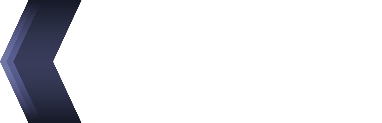 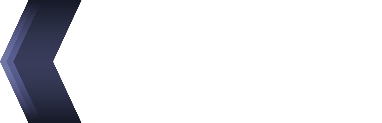 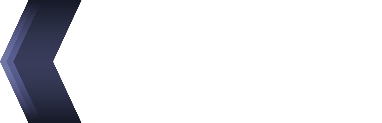 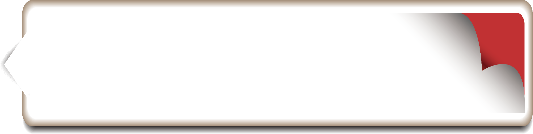 Select your area using Locations service on IFTTT
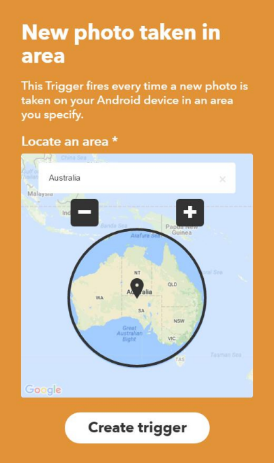 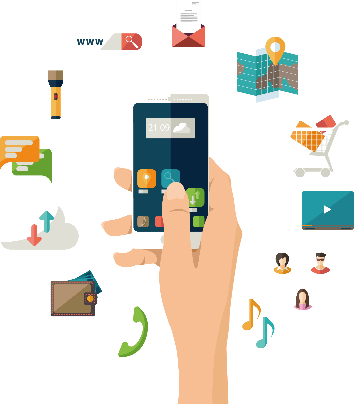 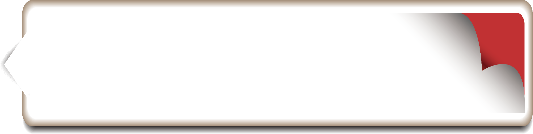 Save all photos of one area into one folder on NAS
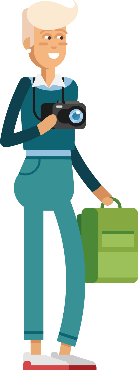 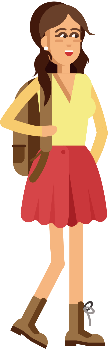 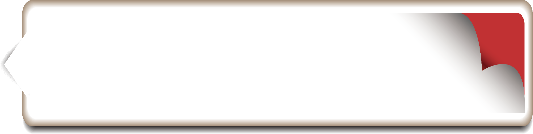 Automatically categorize 
your photos based on location
User Scenarios for IFTTT Agent
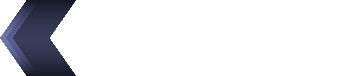 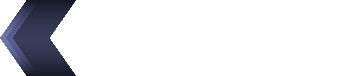 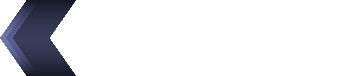 Effortlessly archive your Social Media data
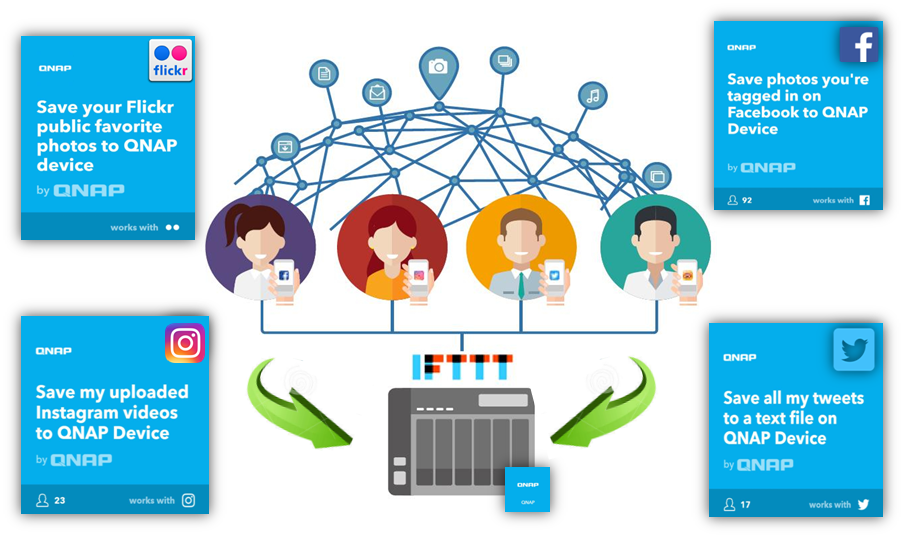 [Speaker Notes: We will demo two scenarios here:

If a user uploads photos or videos on Instagram, they will be automatically backed up to his NAS
If a user is tagged in any photo on the FB, the photo will be saved to the NAS]
QNAP x IFTTT
Copyright © 2018 QNAP Systems, Inc. All rights reserved. QNAP® and other names of QNAP Products are proprietary marks or registered trademarks of QNAP Systems, Inc. Other products and company names mentioned herein are trademarks of their respective holders.